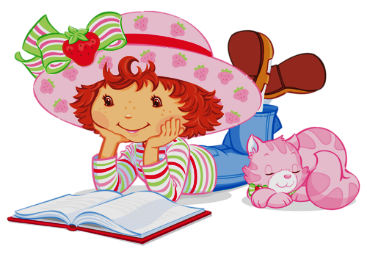 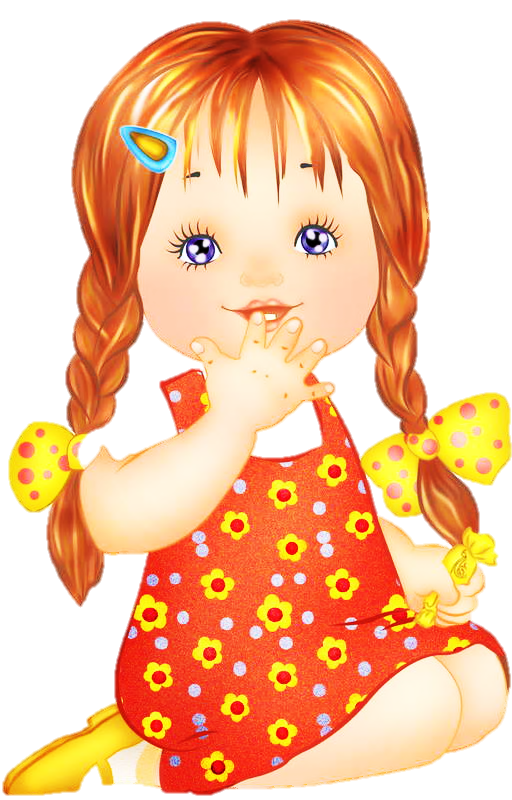 ТЕЛО  ЧЕЛОВЕКА
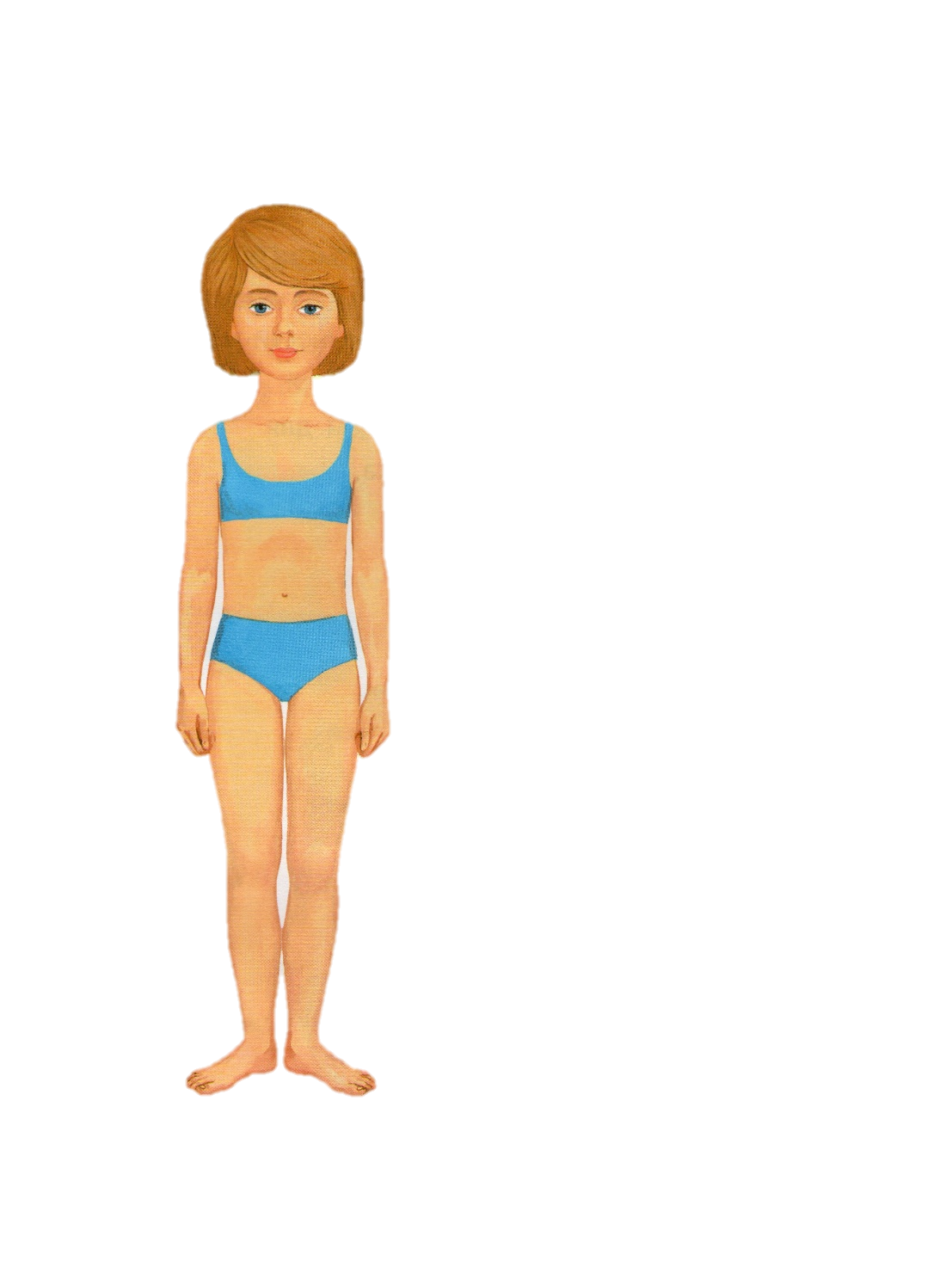 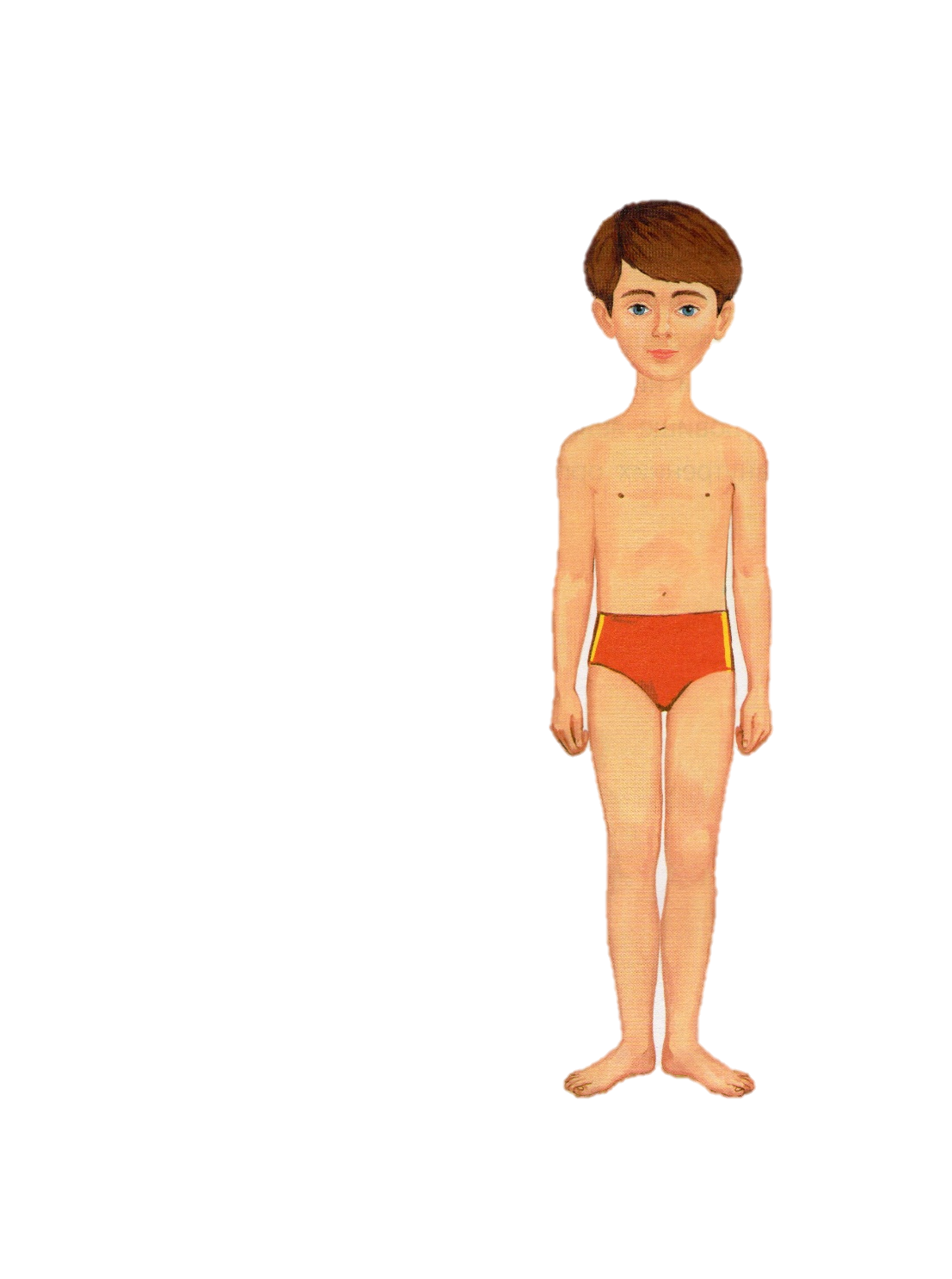 Наше тело устроено так:  сверху – голова, затем шея и туловище.У туловища есть верхние конечности – руки и нижние конечности – ноги. Туловище является хранилищем для внутренних органов.
Какими возможностями обладает тело человека?
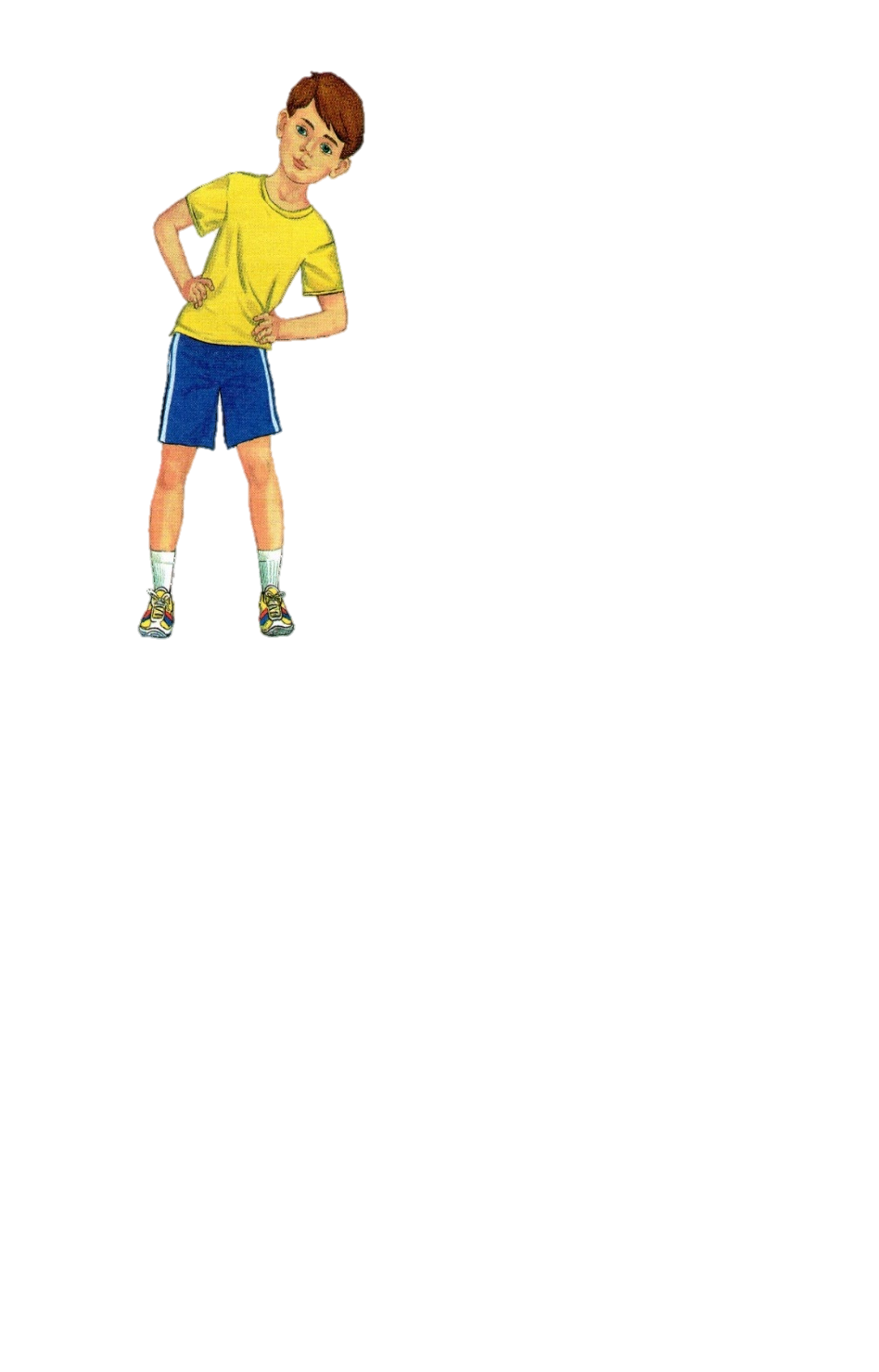 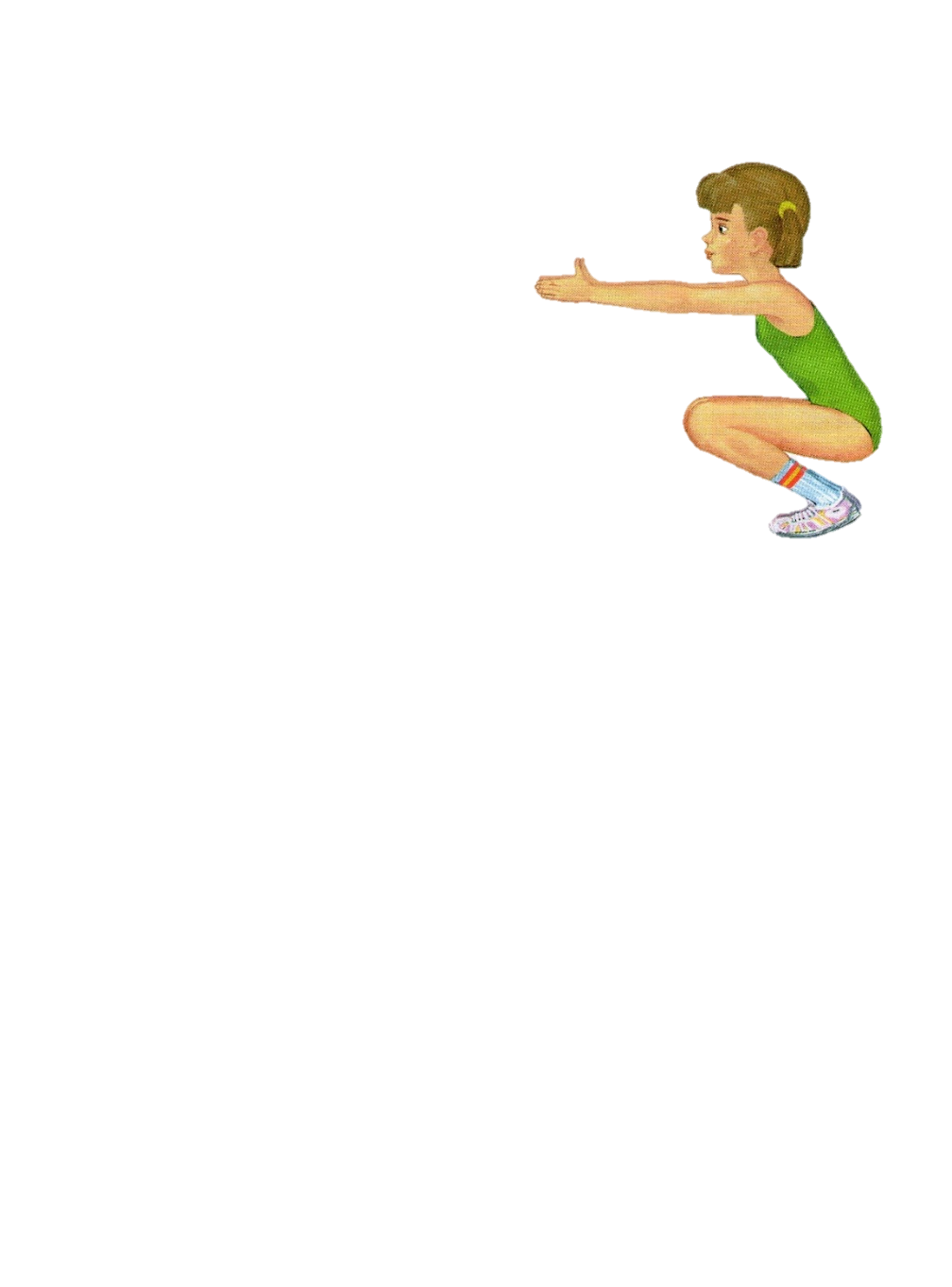 Оно гибкое, подвижное.Человек способен управлять  им.
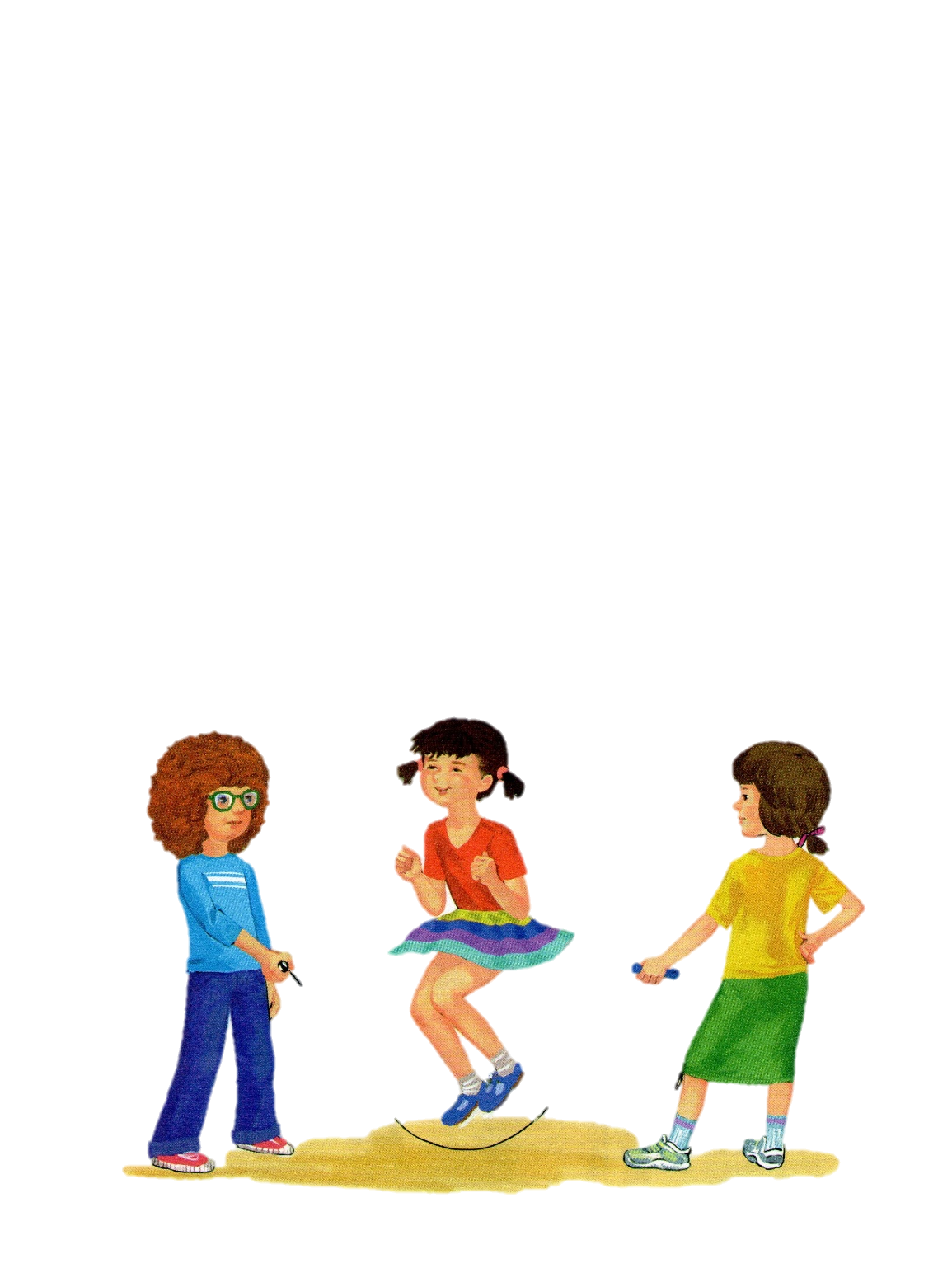 Голова и шея
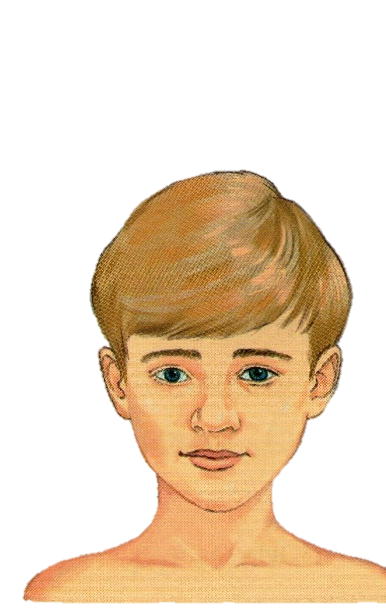 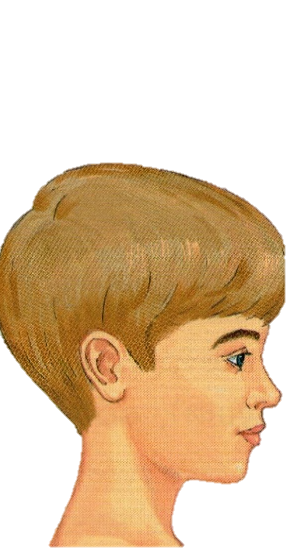 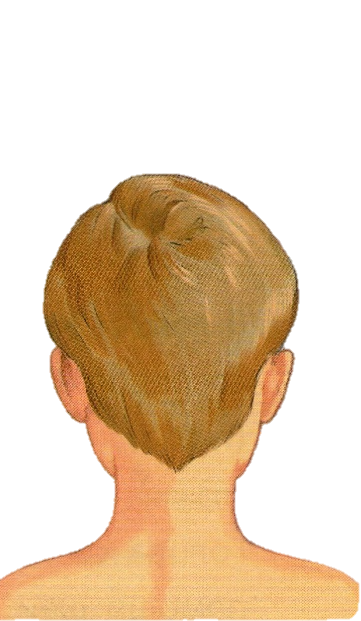 Голова соединяется с туловищем при помощи шеи, которая обеспечивает ей подвижность.
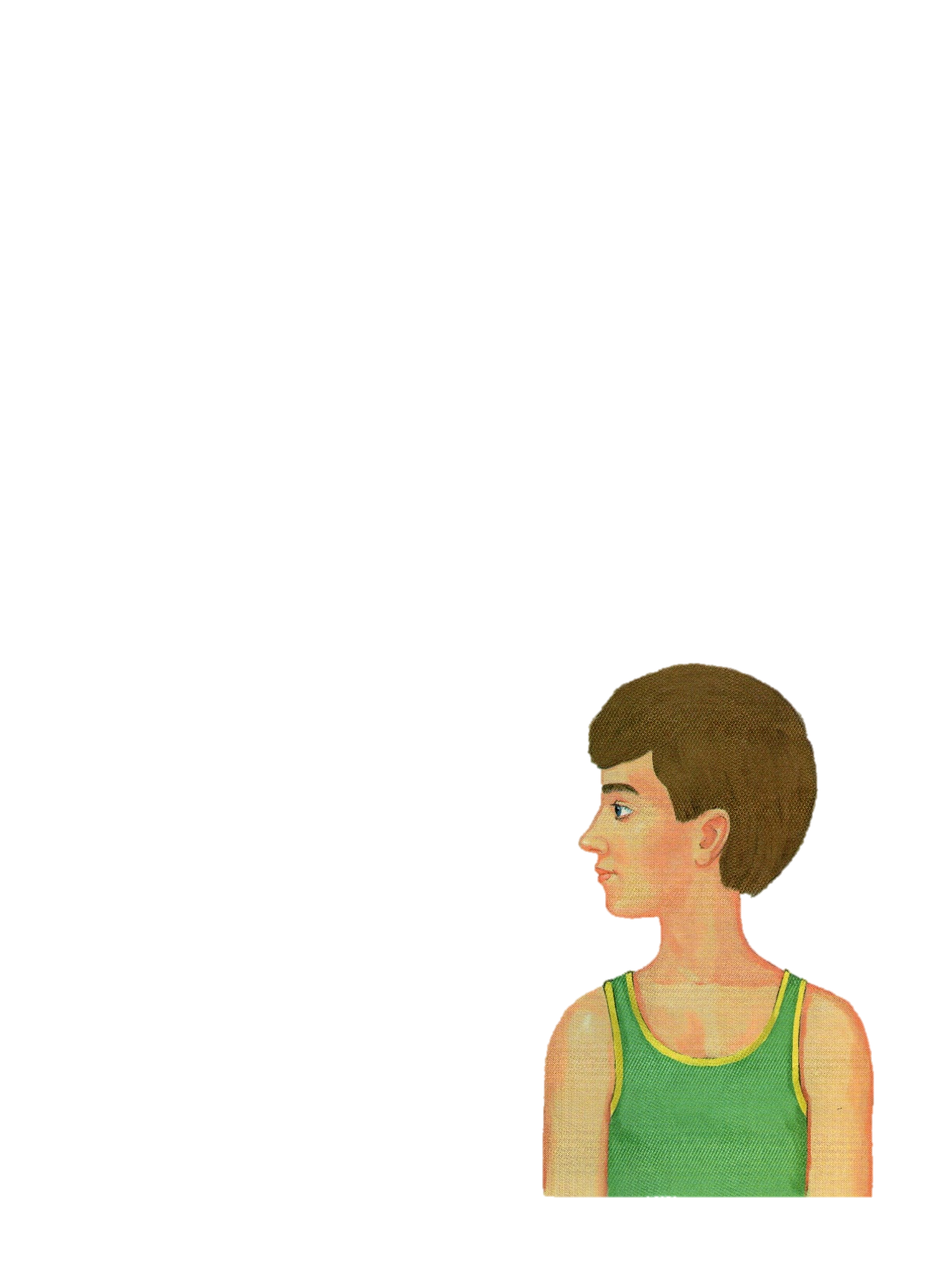 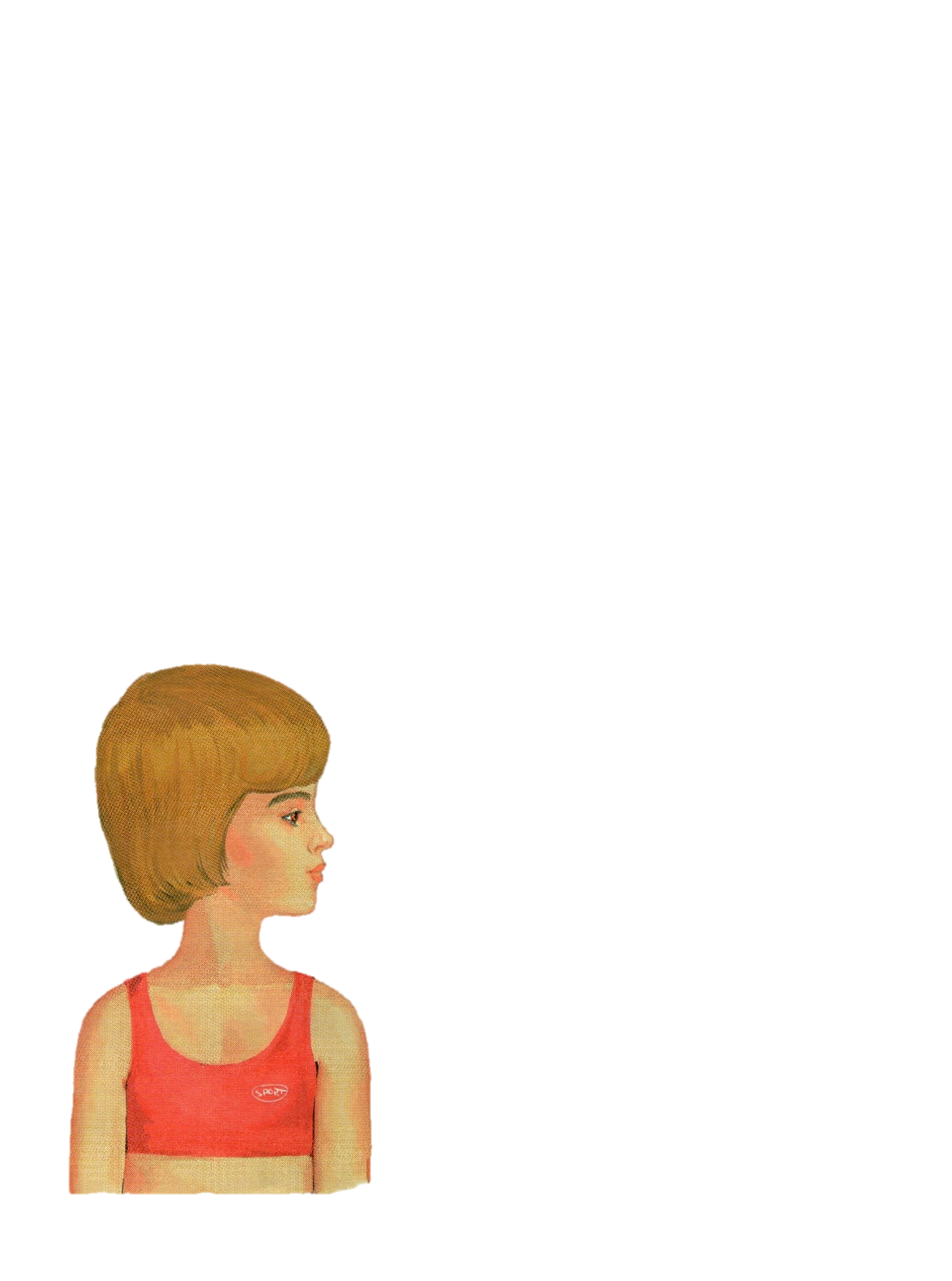 В голове находится мозг и сосредоточены все органы чувств: зрения (глаза), слуха(уши), обоняния (нос), вкуса (язык).
РУКИ
Рука состоит из плеча, предплечья и кисти.Большой палец противостоит всем остальным.
Суставы позволяют человеку производить руками множество различных движений.
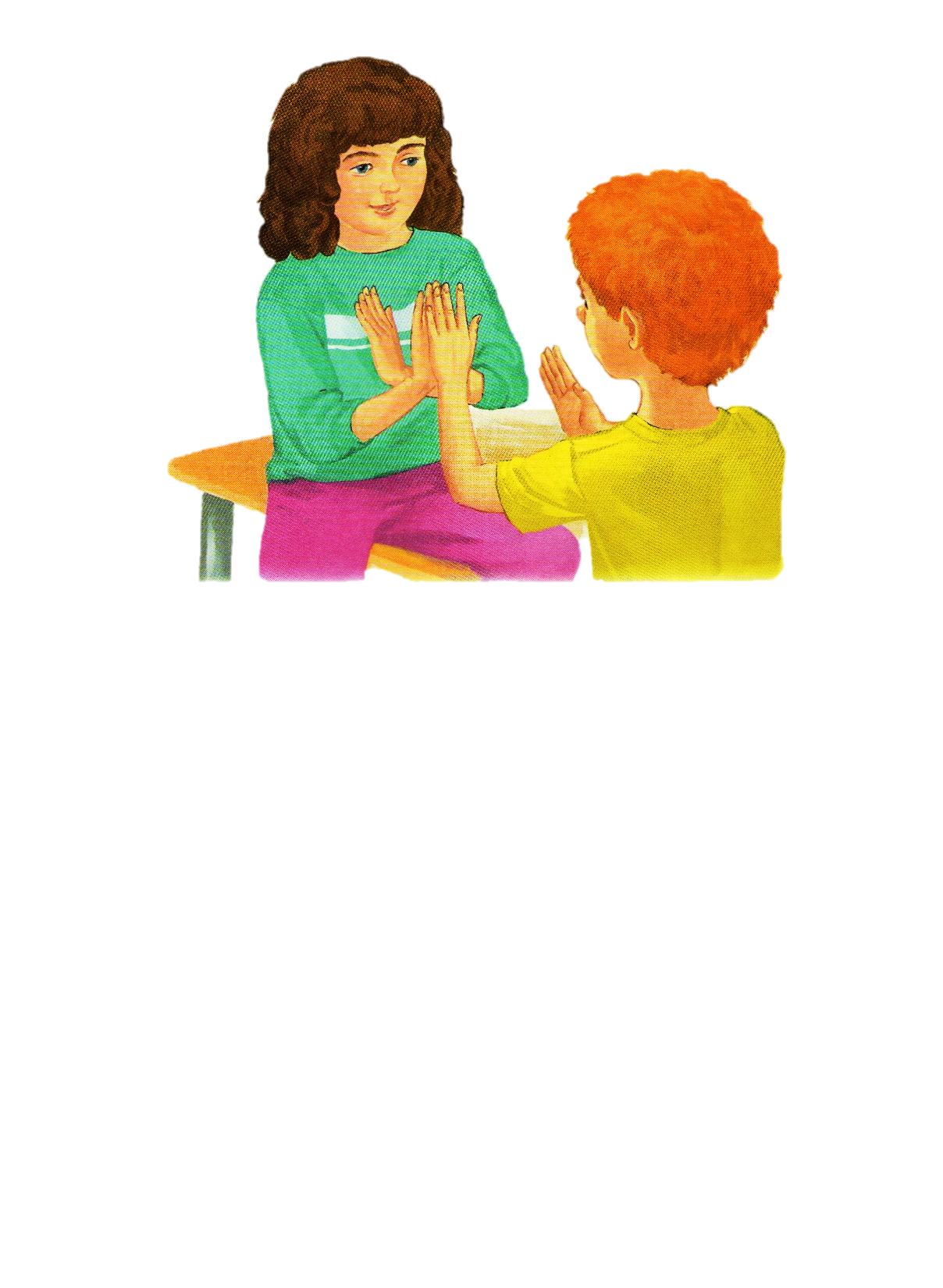 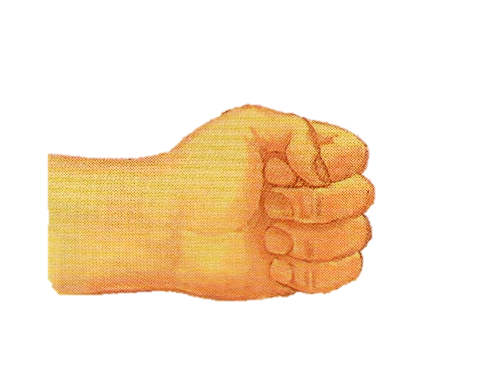 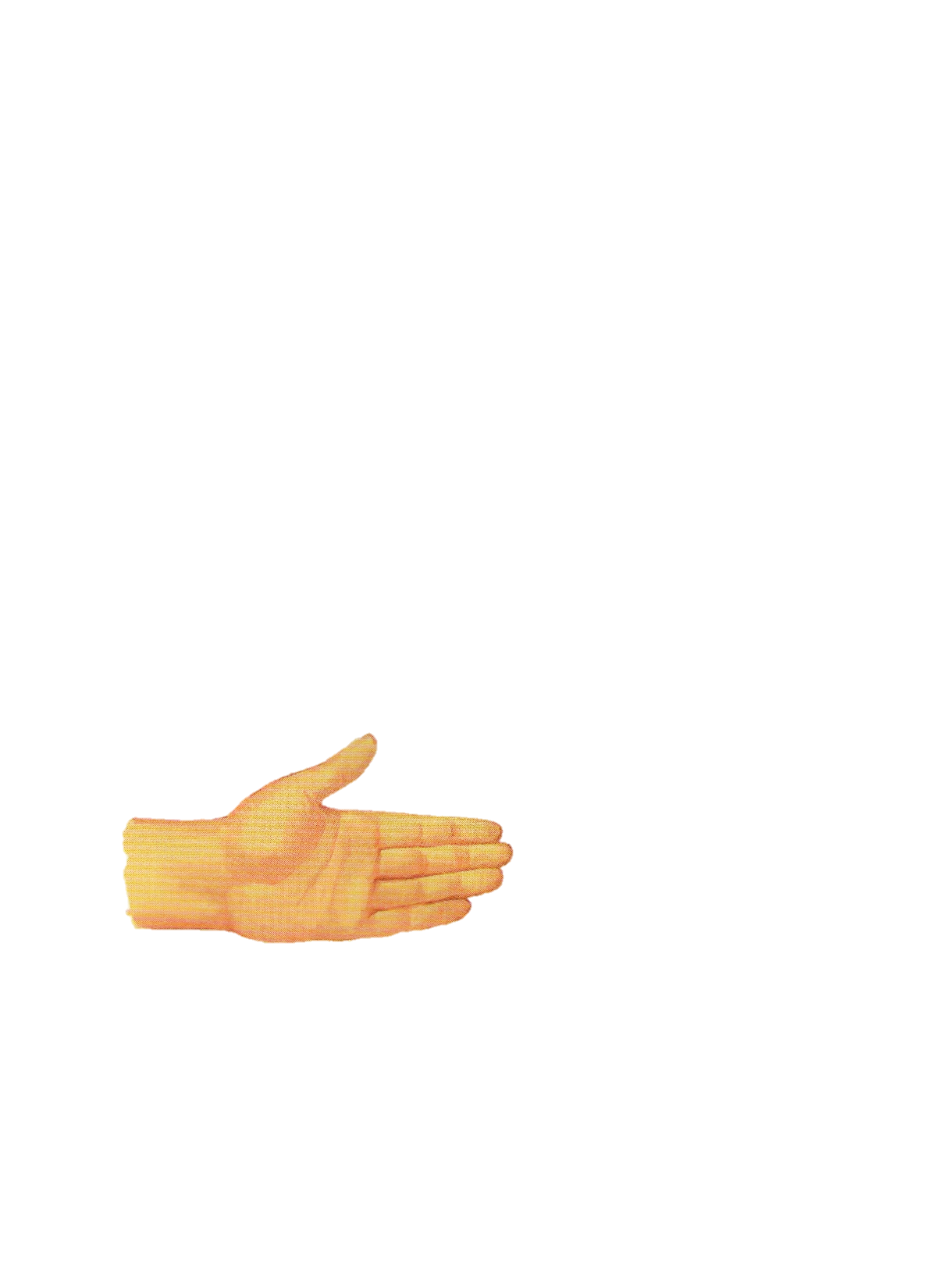 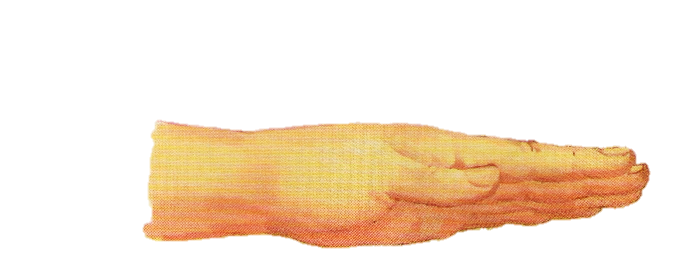 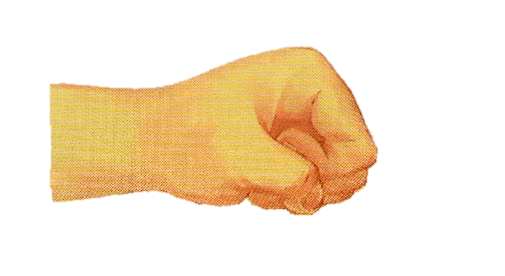 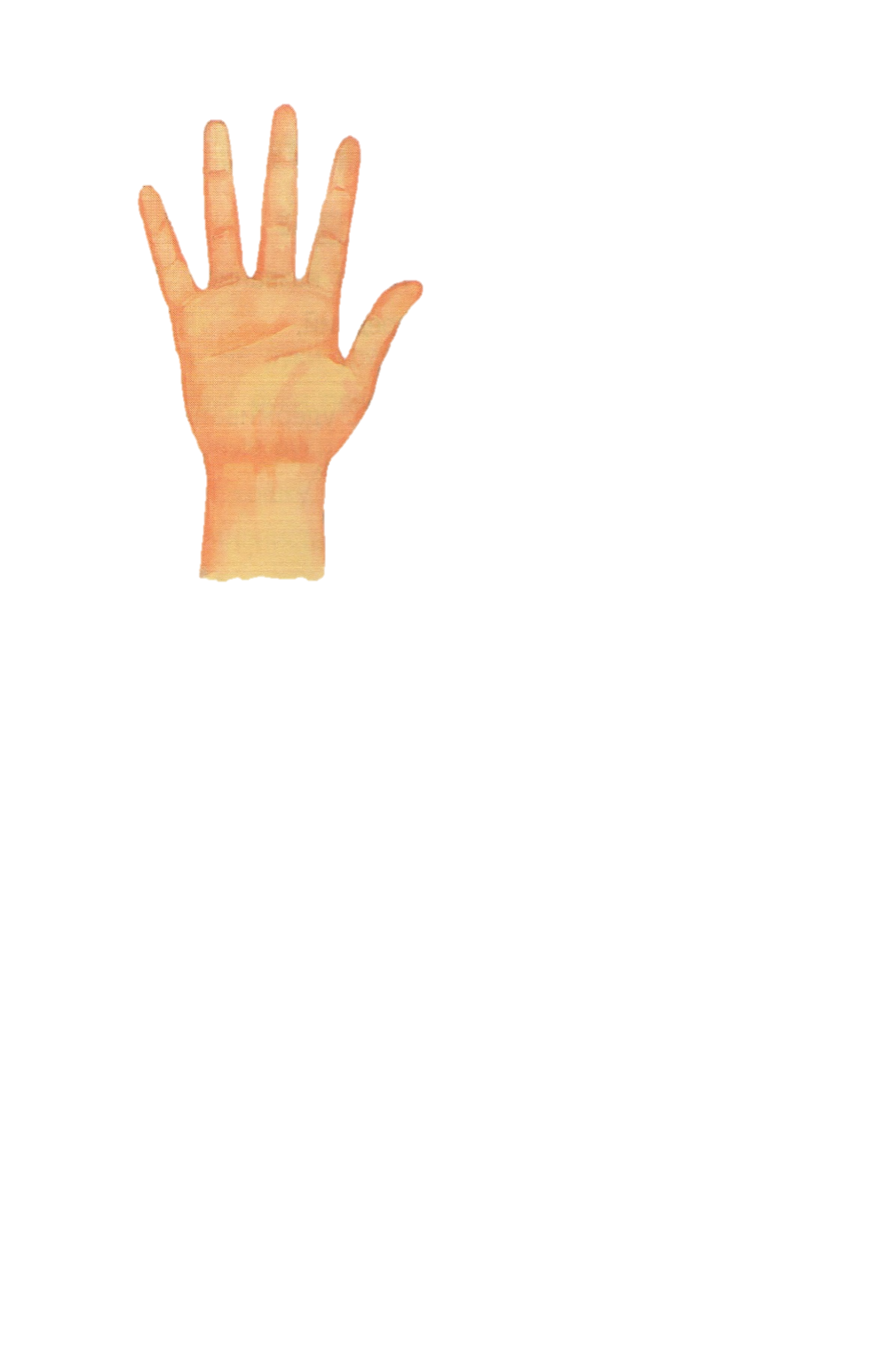 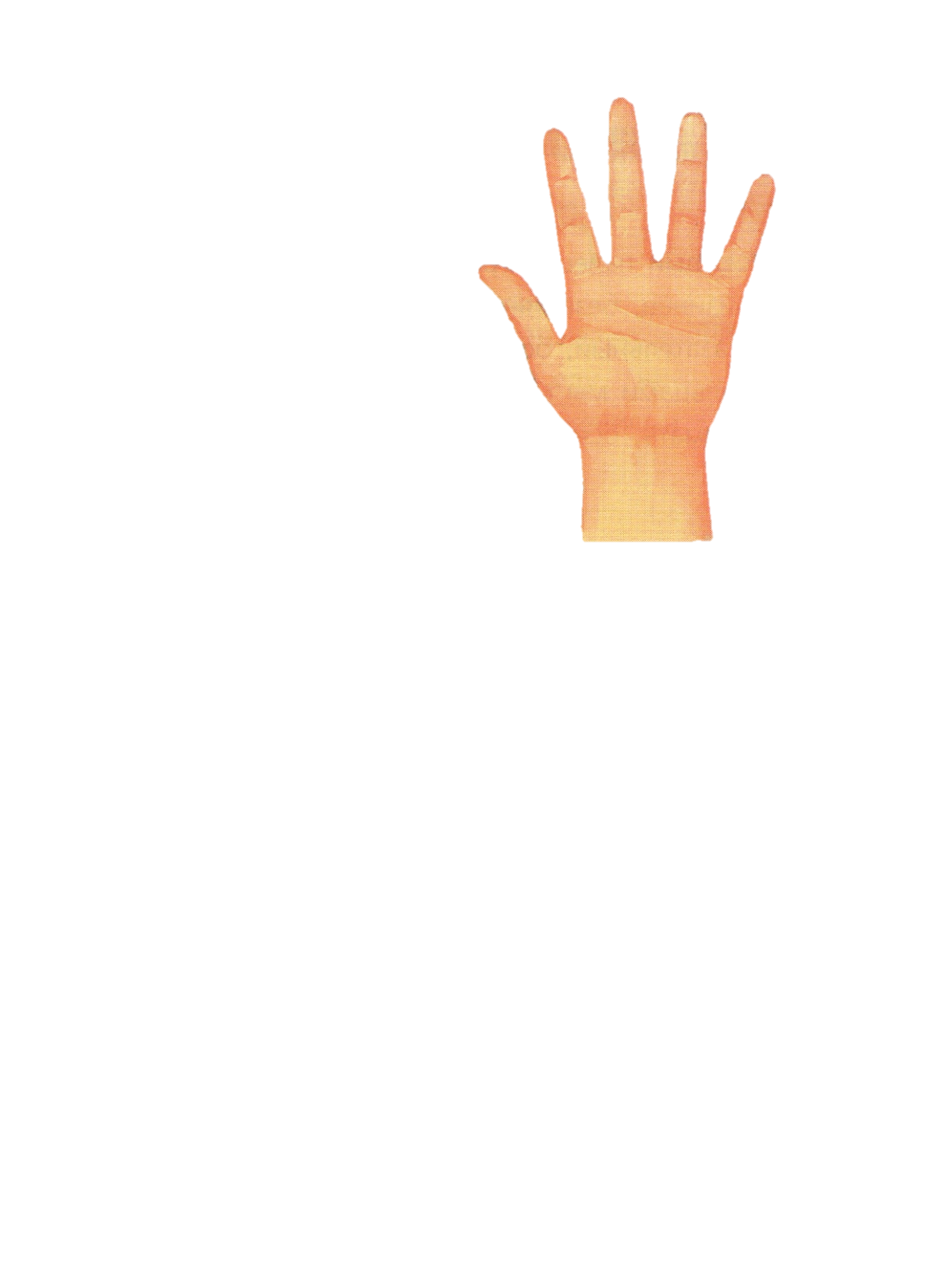 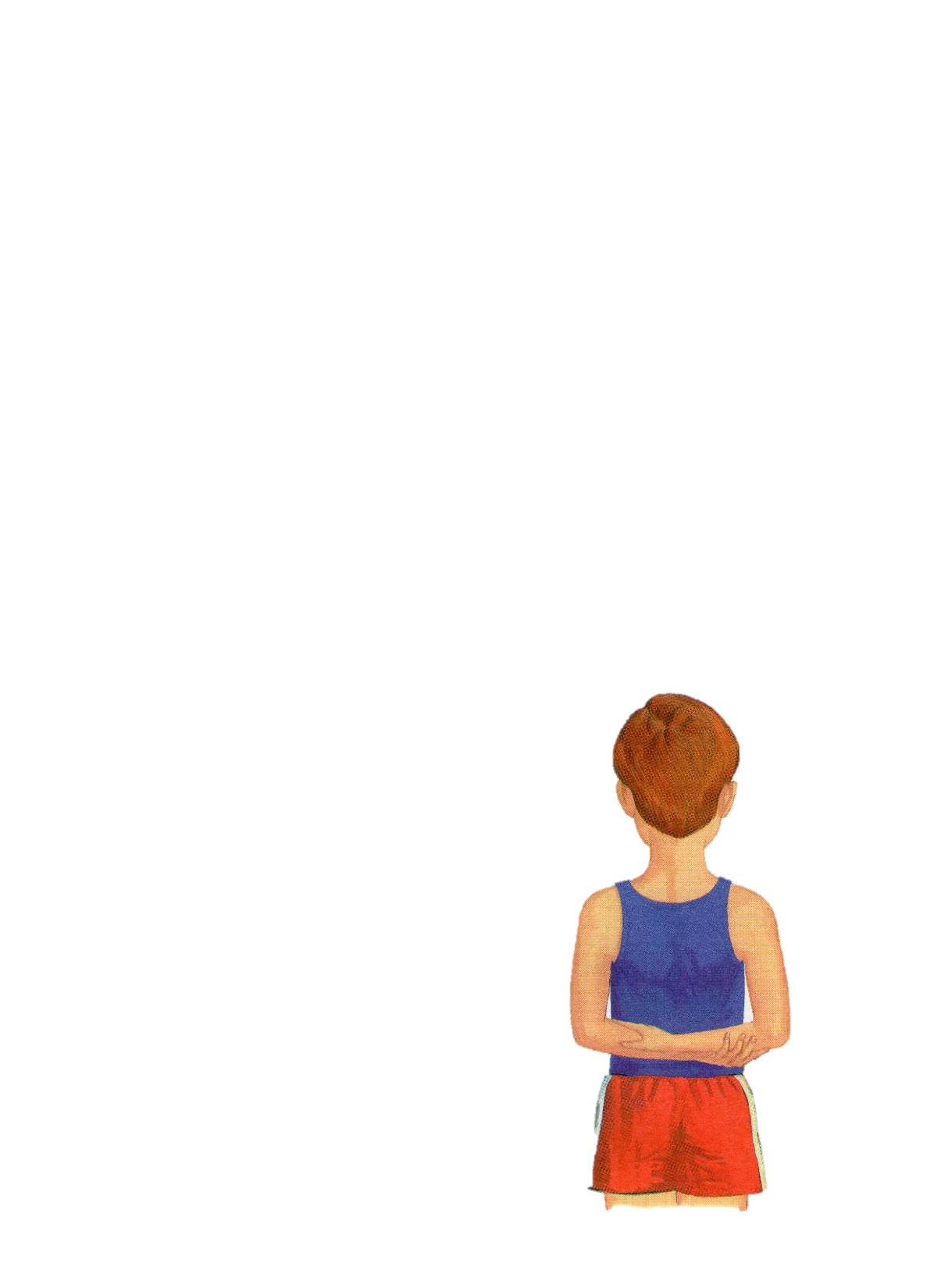 Пальцы рук
Каждый палец на руке имеет название: мизинец, безымянный, средний, указательный, большой.
Пальцами мы можем брать, удерживать, сжимать, осязать (ощупывать).
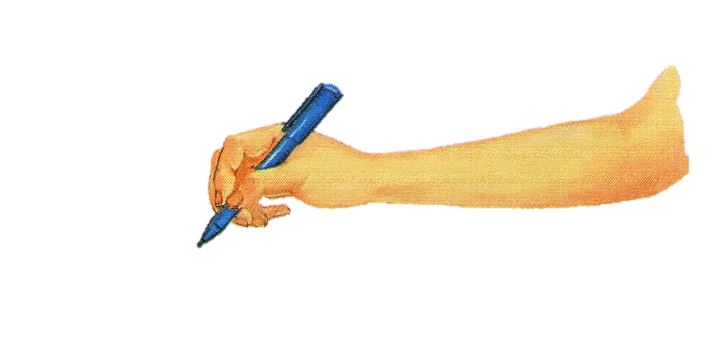 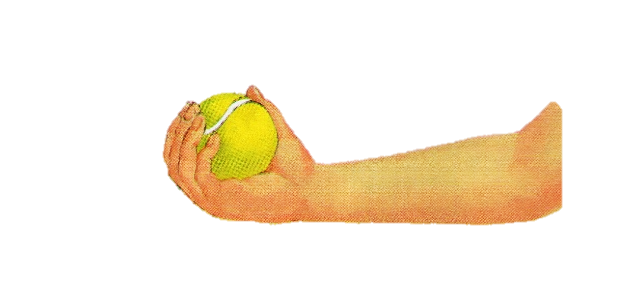 Что умеют руки человека?
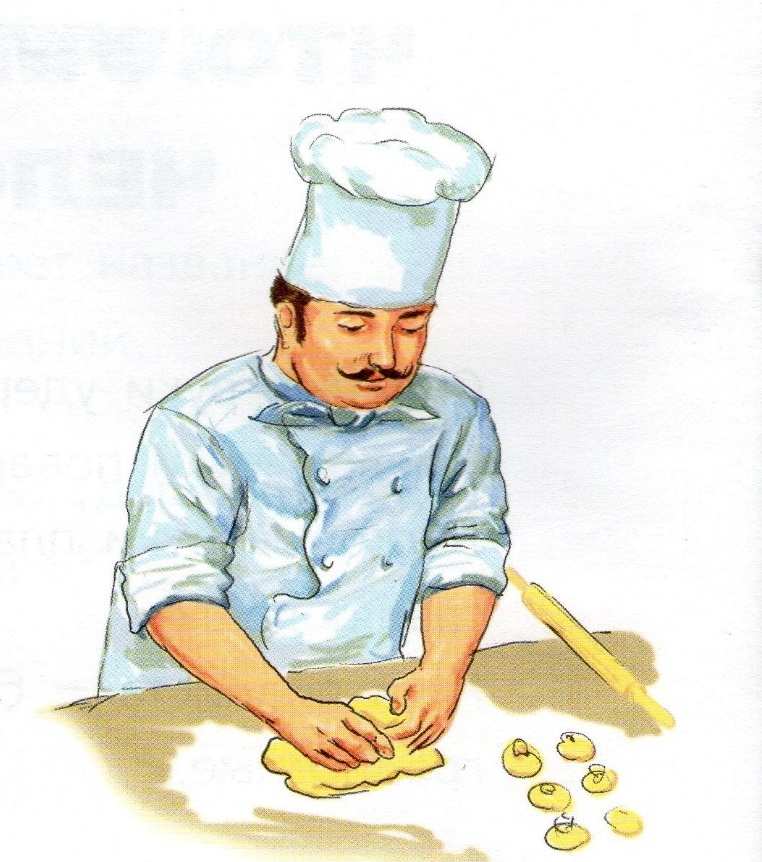 Сильные руки удерживать тяжёлую штангу.
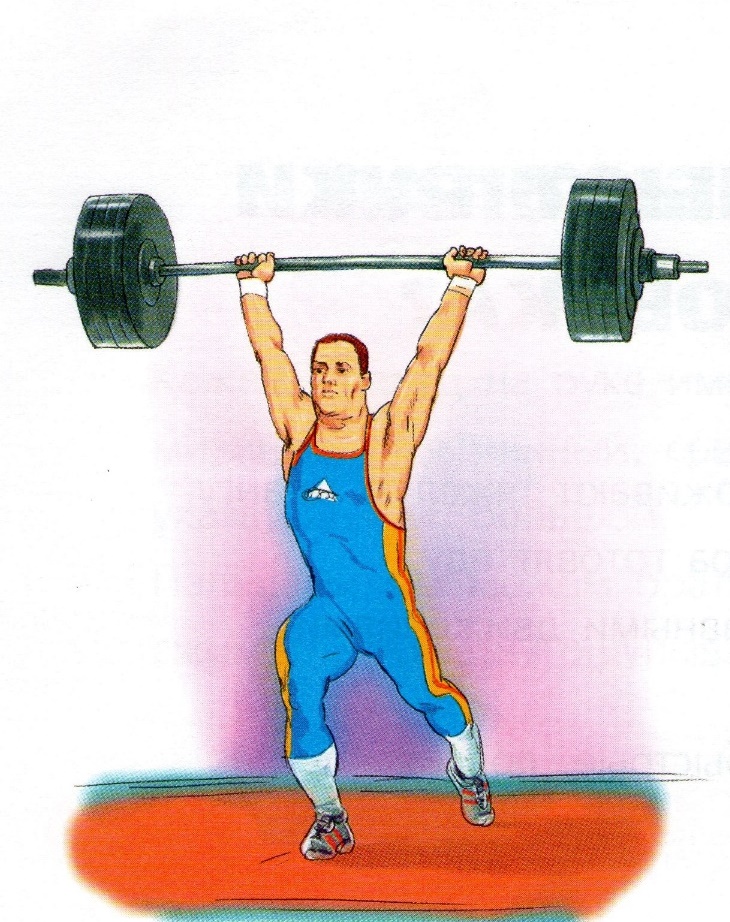 Умелые руки повара готовят еду.
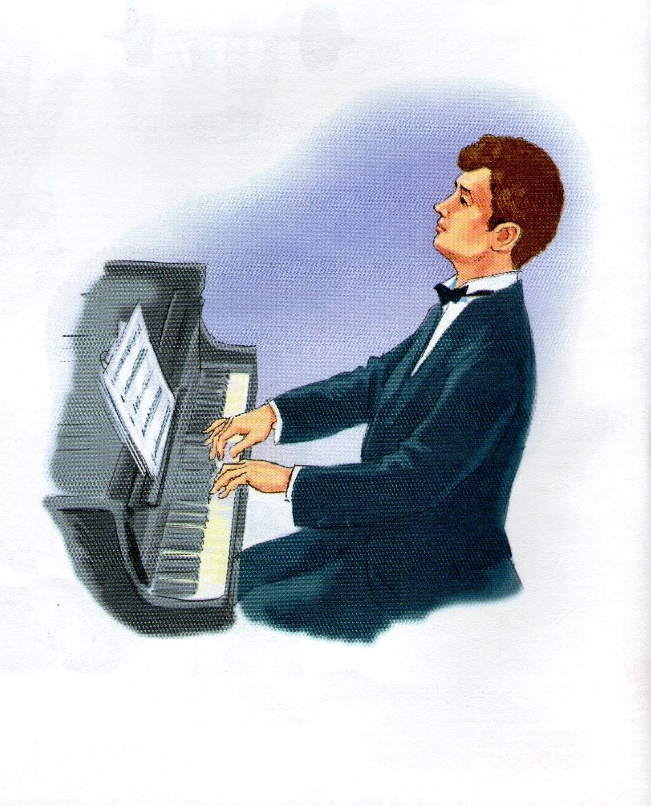 Ласковые руки плавными движениями гладят кошку.
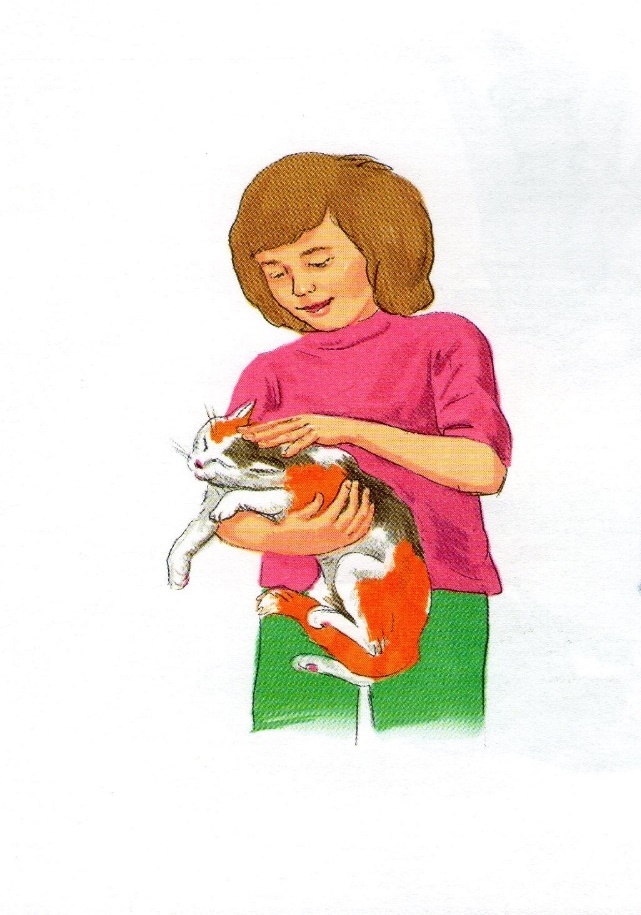 Руки пианиста – быстрые, ловкие, грациозные.
Что умеют ноги человека?
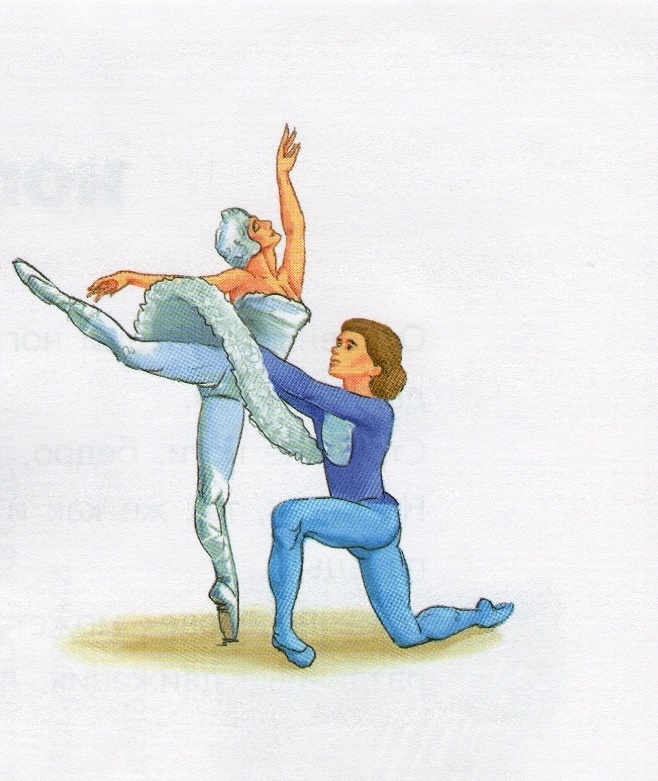 Основная функция ног – опорная.
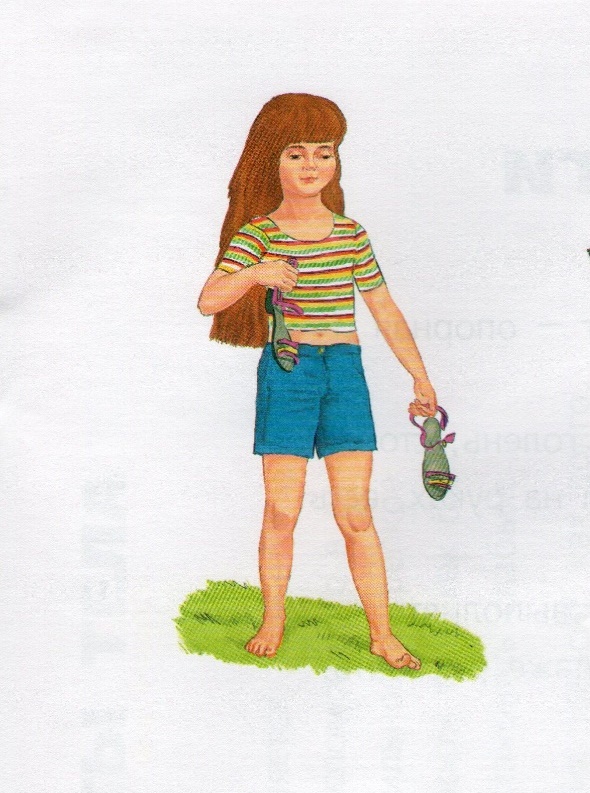 Строение ноги: бедро, голень, стопа.На ногах, так же как и на руках, есть пальцы.
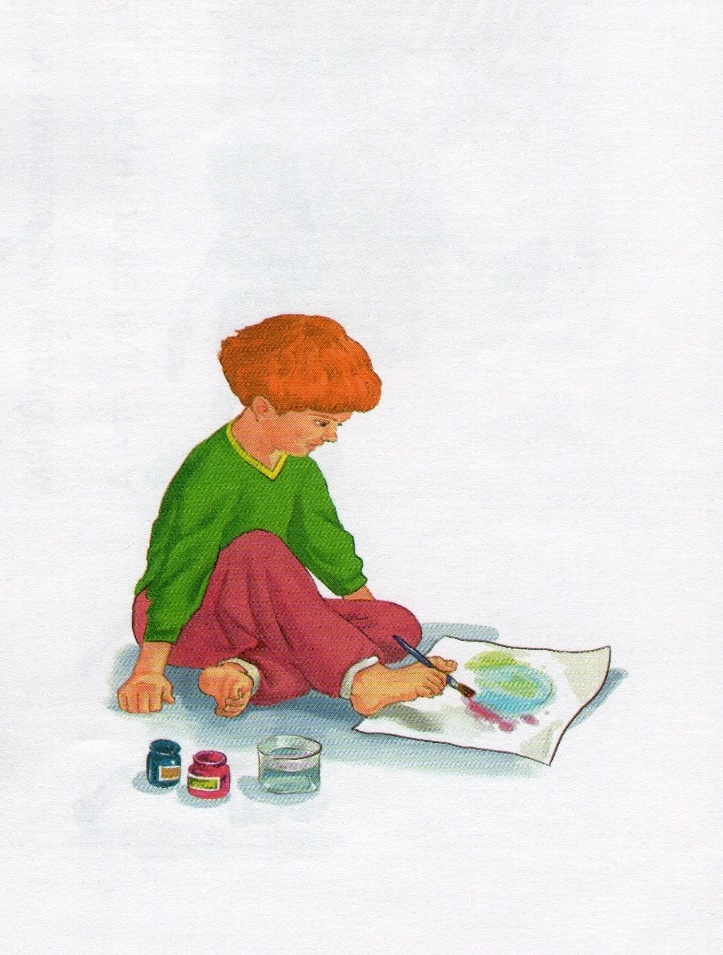 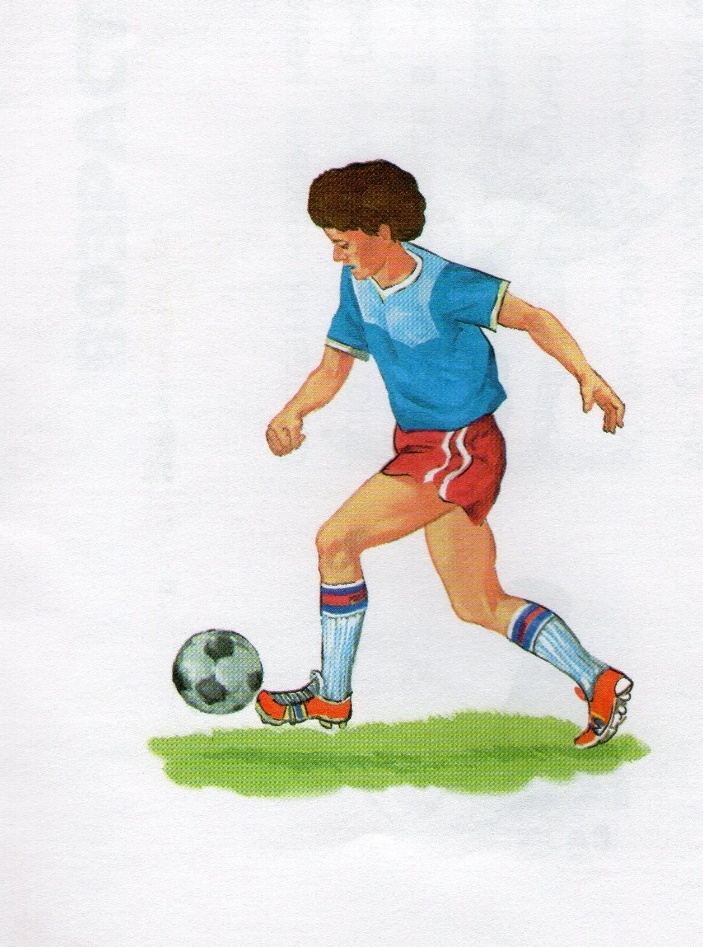 Ногами человек может выполнять различные движения,
даже рисовать.
С годами человек меняется, меняется и его тело. Из слабого и беспомощного в детстве оно превращается в сильное и крепкое в молодости. А к старости тело как бы изнашивается, снова становясь слабым.Во многом от нас самих зависит, как долго мы будем молодыми и здоровыми. А что для этого нужно делать?
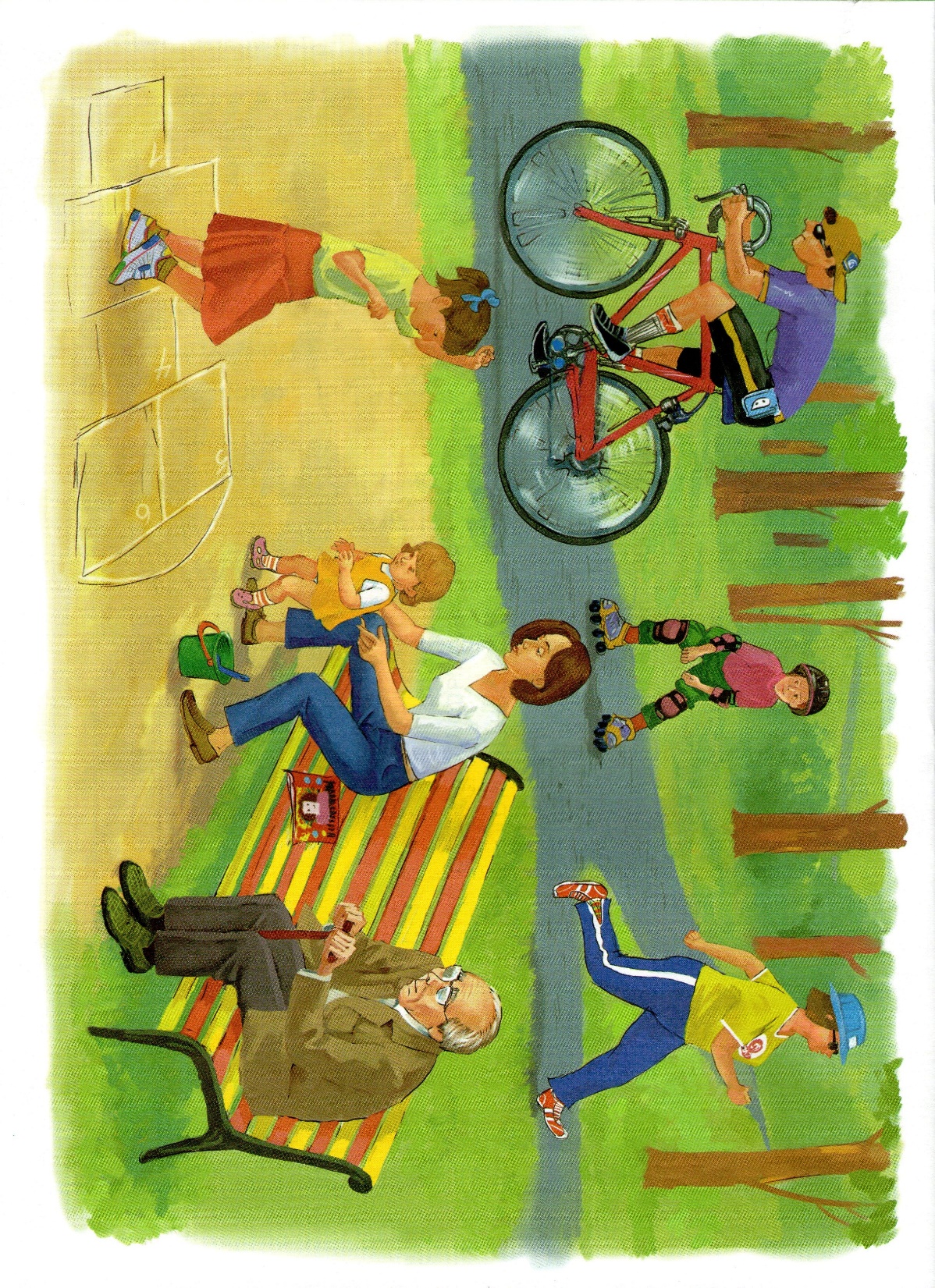 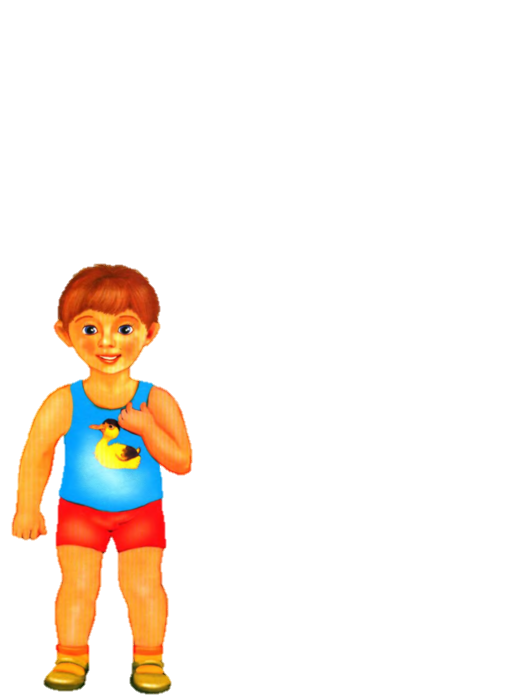 СПАСИБО  ЗА  ВНИМАНИЕ !
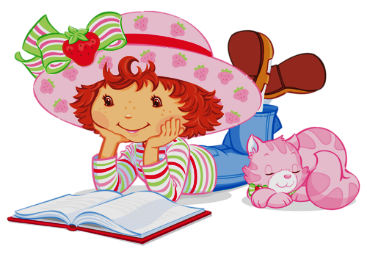